Модель соревновательной деятельности в адаптивном спорте.
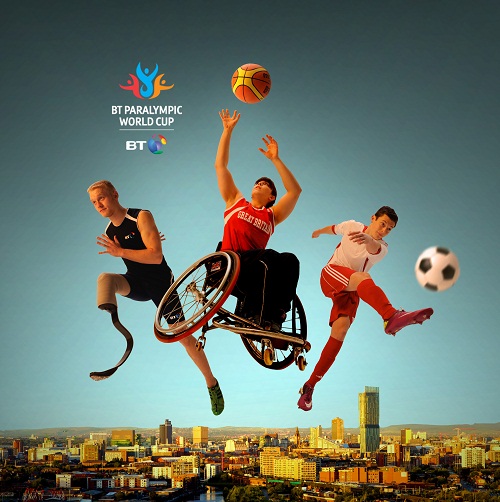 Соревнование является функциональным и структурным ядром спорта, без которого он теряет свою сущность, смысл, специфику. Соревнование, которое реализуется в соревновательной деятельности, выполняет ряд функций, главными (первичными) из которых являются определение победителя и призеров состязаний.Но соревнования в спорте - это не только определение победителей, но также социальная оценка спортивных результатов и достижений спортсменов, что находит свое отражение в моделях соревновательной деятельности в адаптивном спорте.
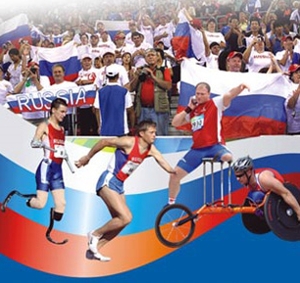 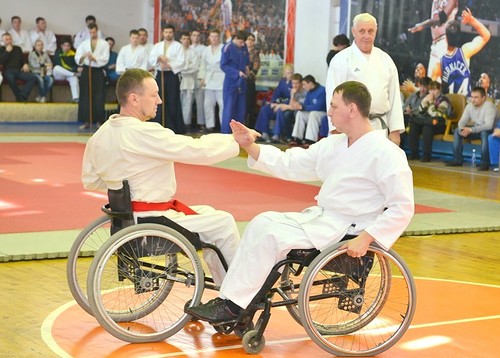 Традиционная модель
Главной целью, конечным результатом адаптивного спорта являются социализация и социальная интеграция инвалидов и лиц с устойчивыми отклонениями в состоянии здоровья.
	Исходя из этого, организаторы паралимпийского спорта и спорта лиц с поражением интеллекта в качестве важнейшего условия социализации и социальной интеграции участников соревнований выдвигают условие использования той же модели (системы) соревнований, которую используют здоровые спортсмены как на крупнейших международных соревнованиях - Олимпийских играх, первенствах, чемпионатах и кубках мира, так и на региональных и национальных соревнованиях различного уровня.
	Именно в этом случае, с их точки зрения, происходит реальное включение человека с ограниченными физическими возможностями в жизнь общества
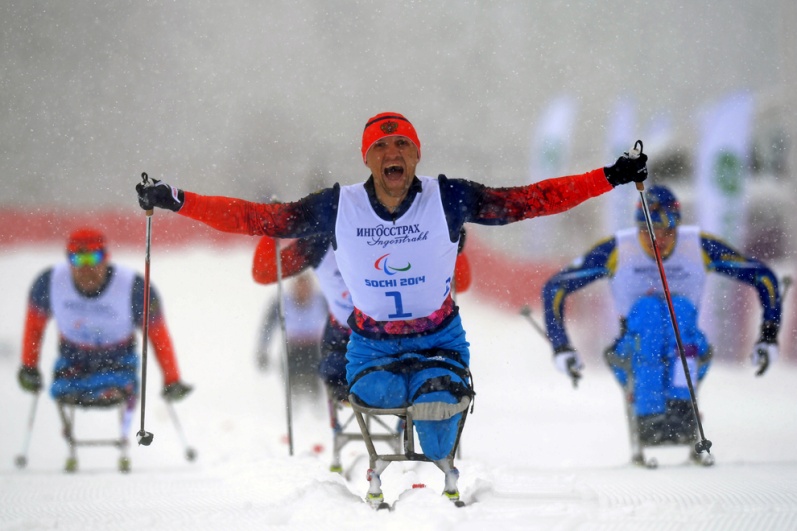 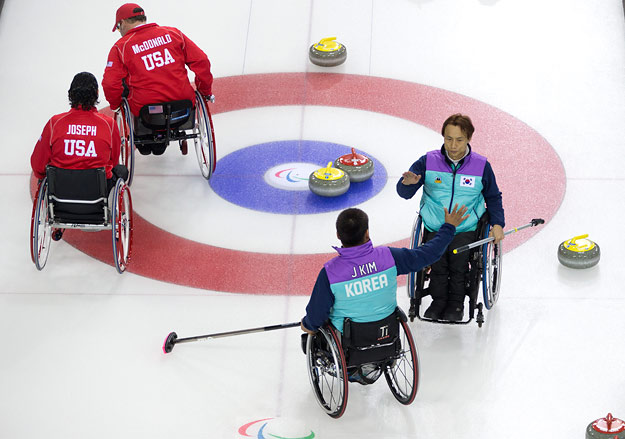 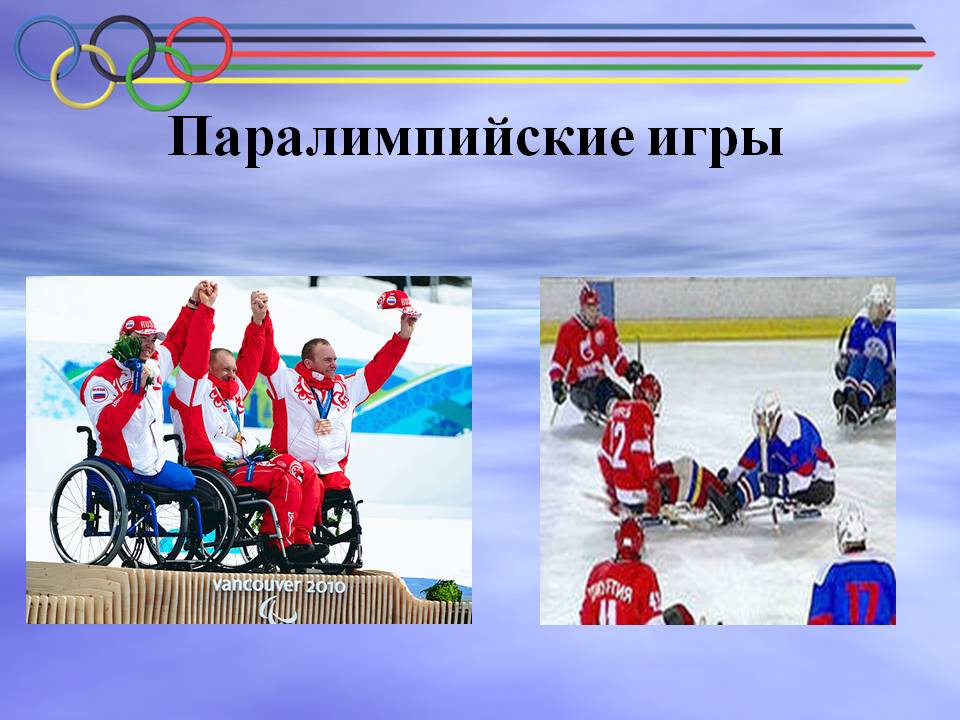 Отличительные черты традиционной модели соревнований.
определить победителя (чемпиона) и призеров, занявших второе и третье места. Причем практически во всех видах спорта принципиально важно определить лучшего спортсмена или команду, четко расставить по местам призеров состязаний.
важнейшей функцией соревнований, особенно крупных, международных, на основе традиционной модели является также регистрация с последующим утверждением рекорда, абсолютно лучшего результата вообще или регионального, национального, данных соревнований и других уровней.
обязательное распределение (ранжирование) каждого участника на основе показанных спортивных результатов от лучшего к худшему. Таким образом, традиционная модель соревнований определяет не только победителя - лучшего, но и проигравших – худших.
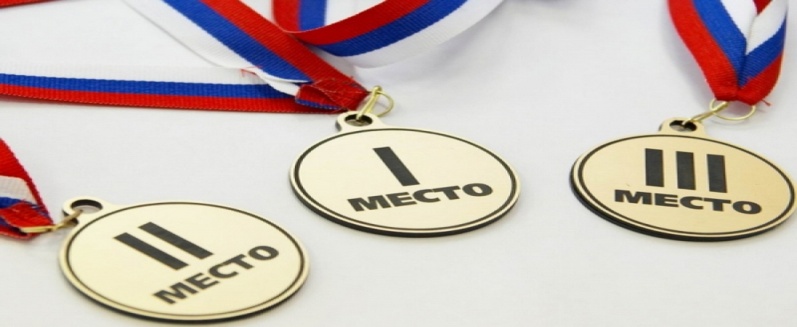 Нетрадиционная модель соревнований Специальной олимпиады
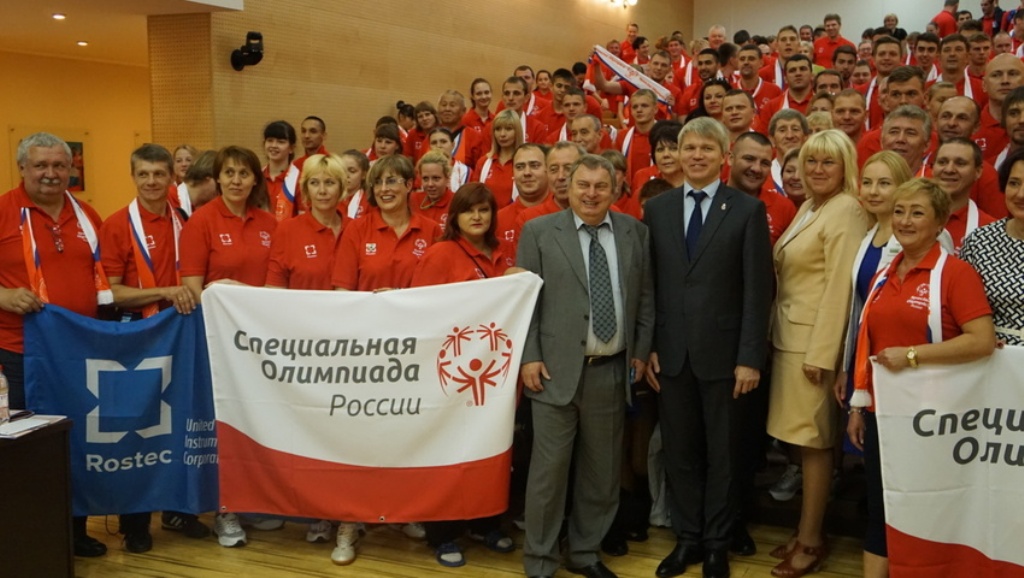 Нетрадиционная модель соревнований была специально разработана для лиц с поражением интеллекта. По мнению ее разработчиков, она существенно уменьшает негативные стороны традиционной модели, является более гуманной и в большей степени подходит для лиц с интеллектуальными недостатками. Самыми важными отличительными чертами этой модели являются следующие.
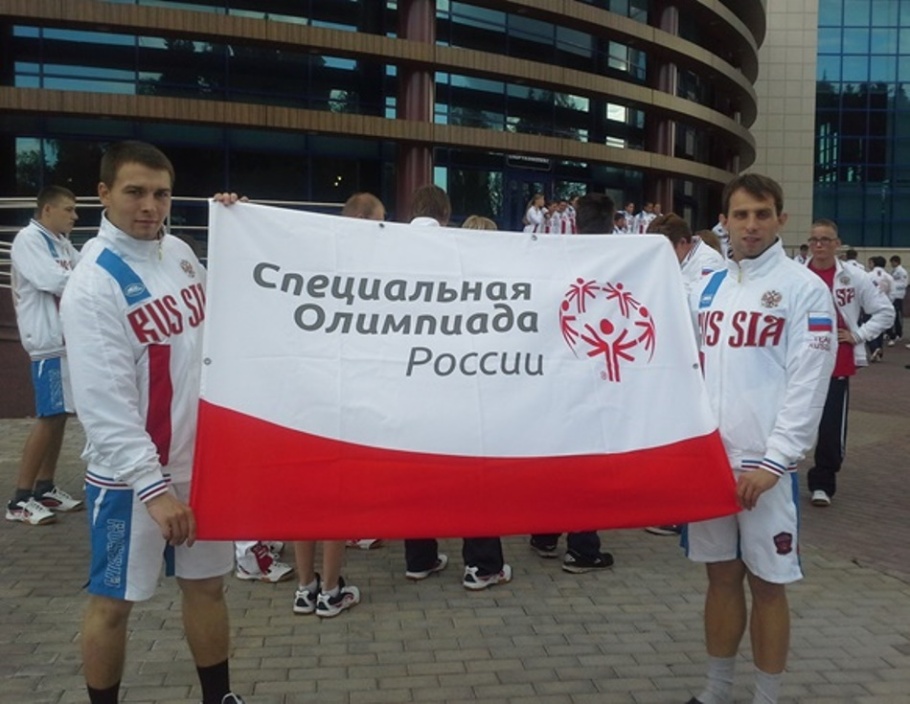 определение победителей и призеров состязаний. Однако при этом фактически отменяются процедуры их окончательного ранжирования от лучшего до худшего и фиксации рекордов. в соревнованиях специальных спортсменов не может быть проигравших

в соревнованиях Специальной олимпиады все участники получают награды, а количество комплектов медалей равняется количеству дивизионов, что дает шанс получить золотую медаль даже тем лицам, физические кондиции которых значительно ниже соревнующихся в других (более сильных) дивизионах.

Принципиальное отличие нетрадиционной модели соревновательной деятельности состоит и в ее функциях, связанных с социальной оценкой спортивного результата и достижений специальных спортсменов. Прежде всего здесь введен строгий запрет на использование материального вознаграждения специальных спортсменов, а также отменен денежный взнос за участие в соревнованиях.
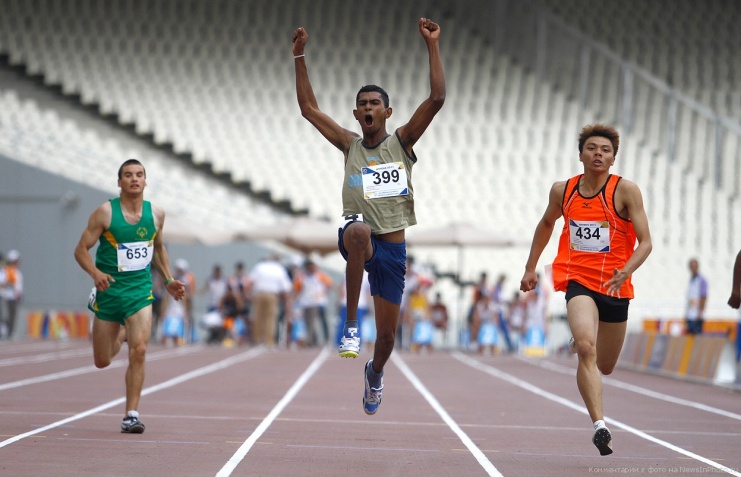 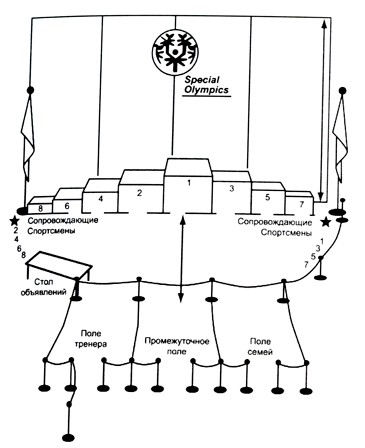 Спасибо за внимание!
Работу выполнили:

Иванова Яна

Захарова Алина